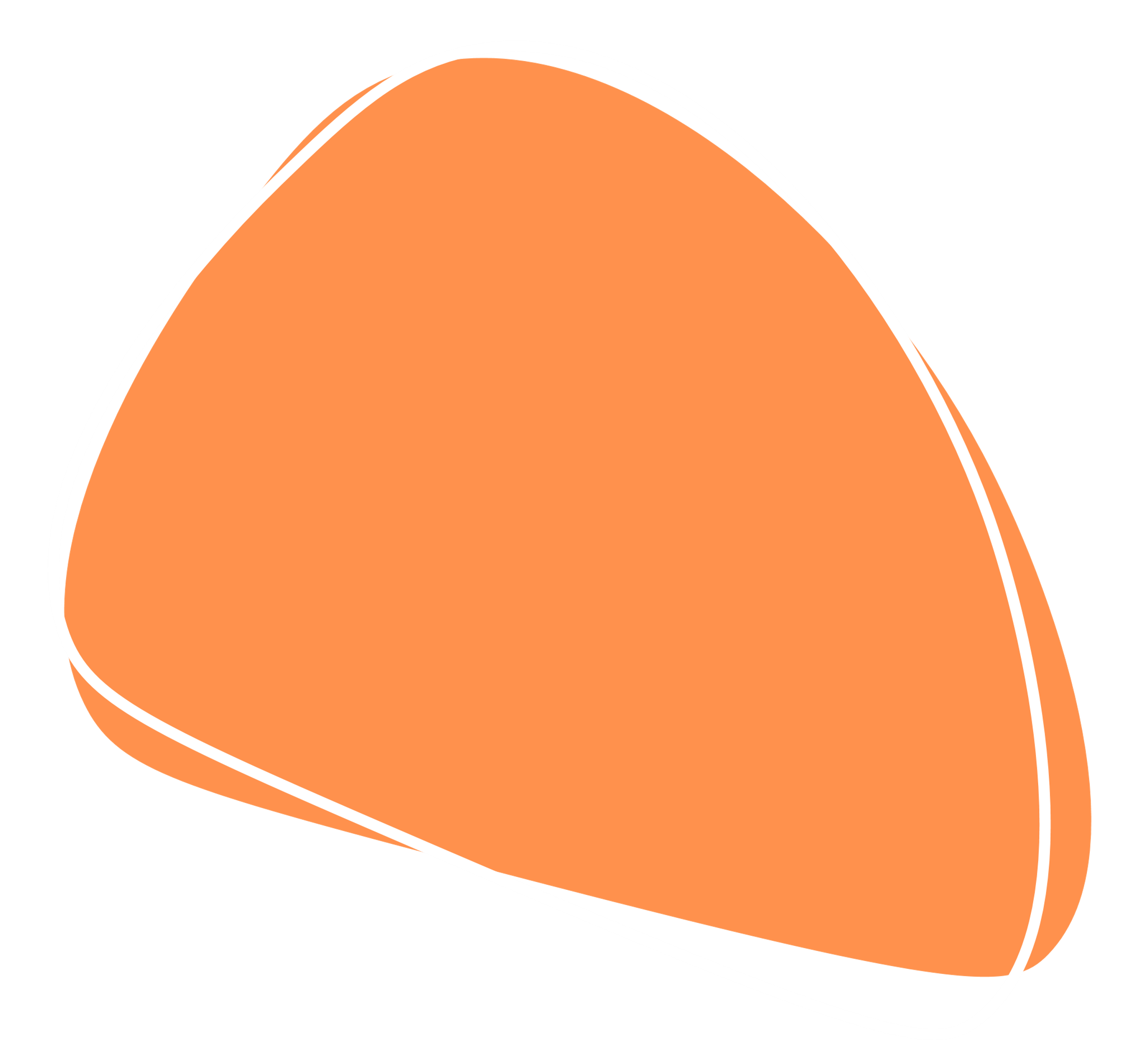 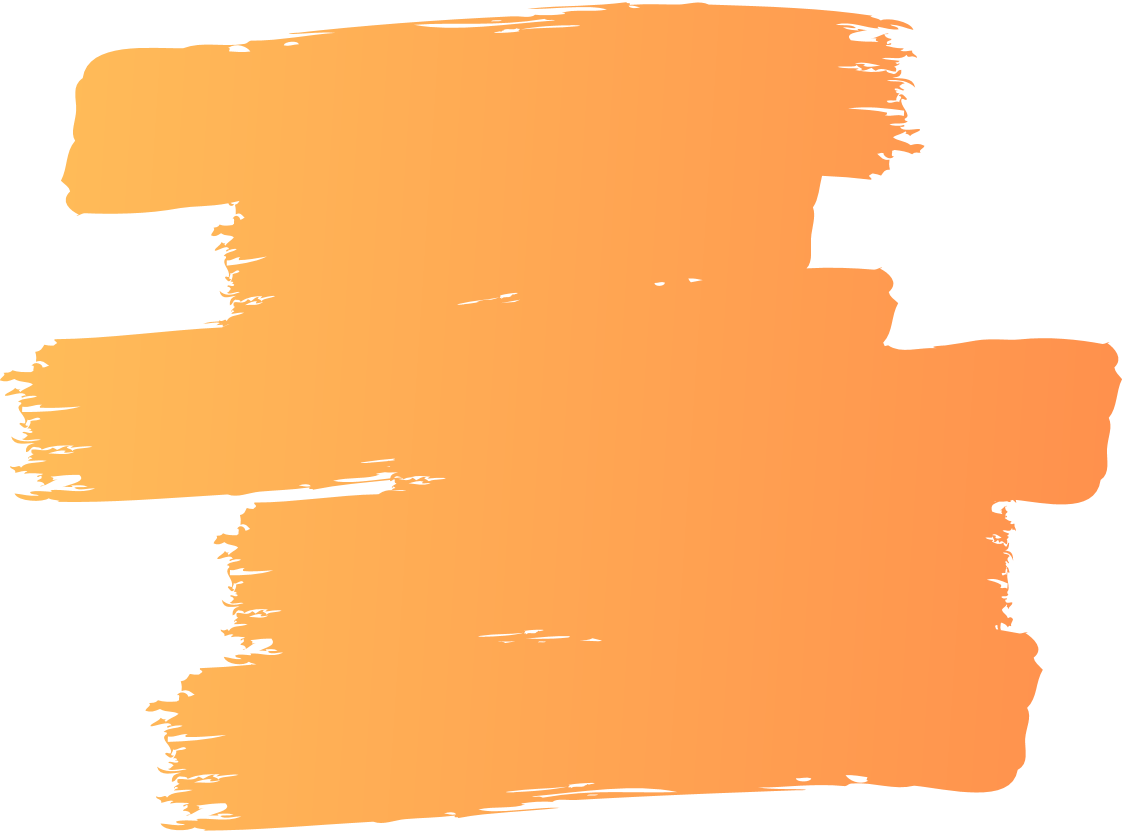 Sản xuất học liệu số
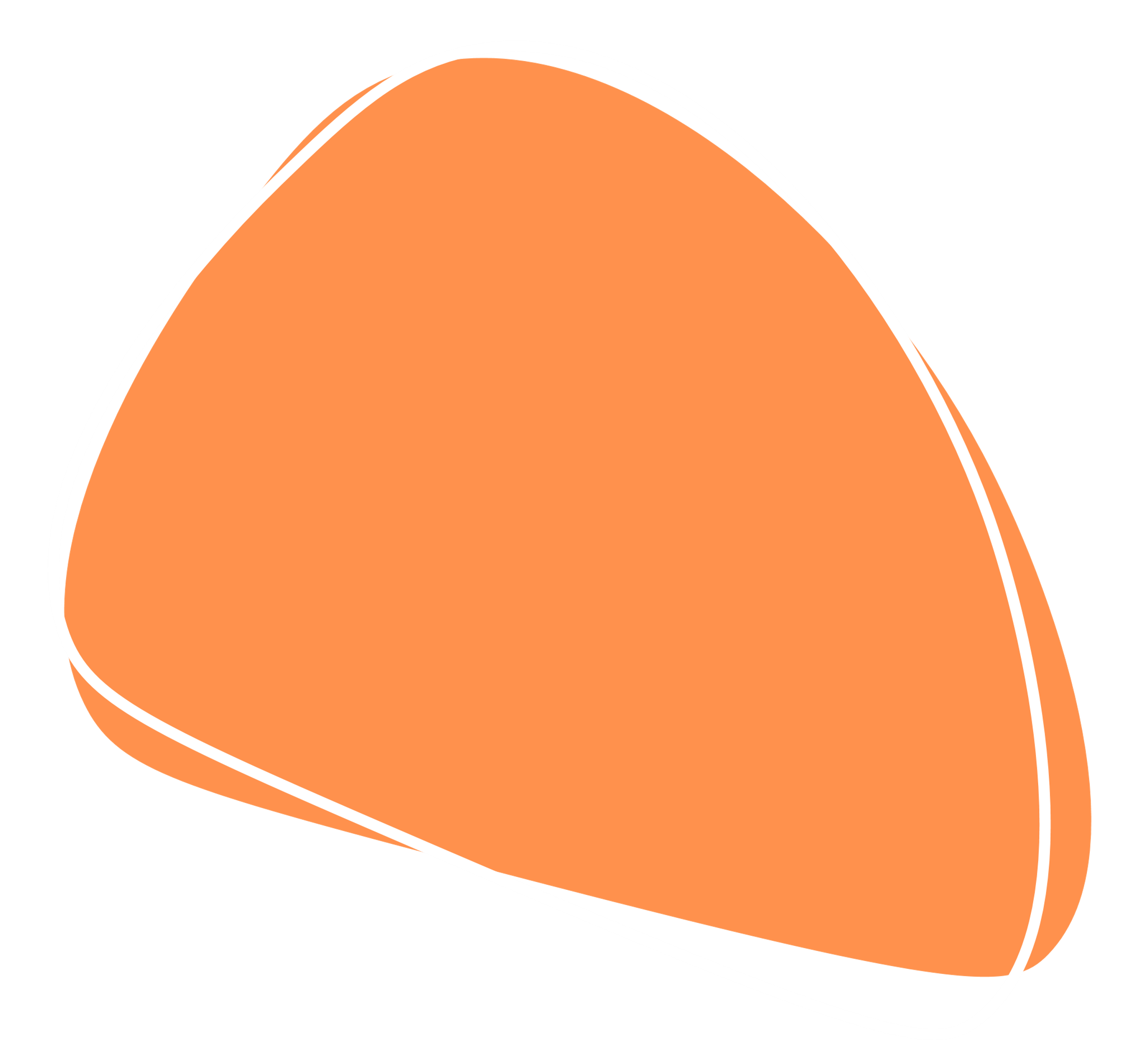 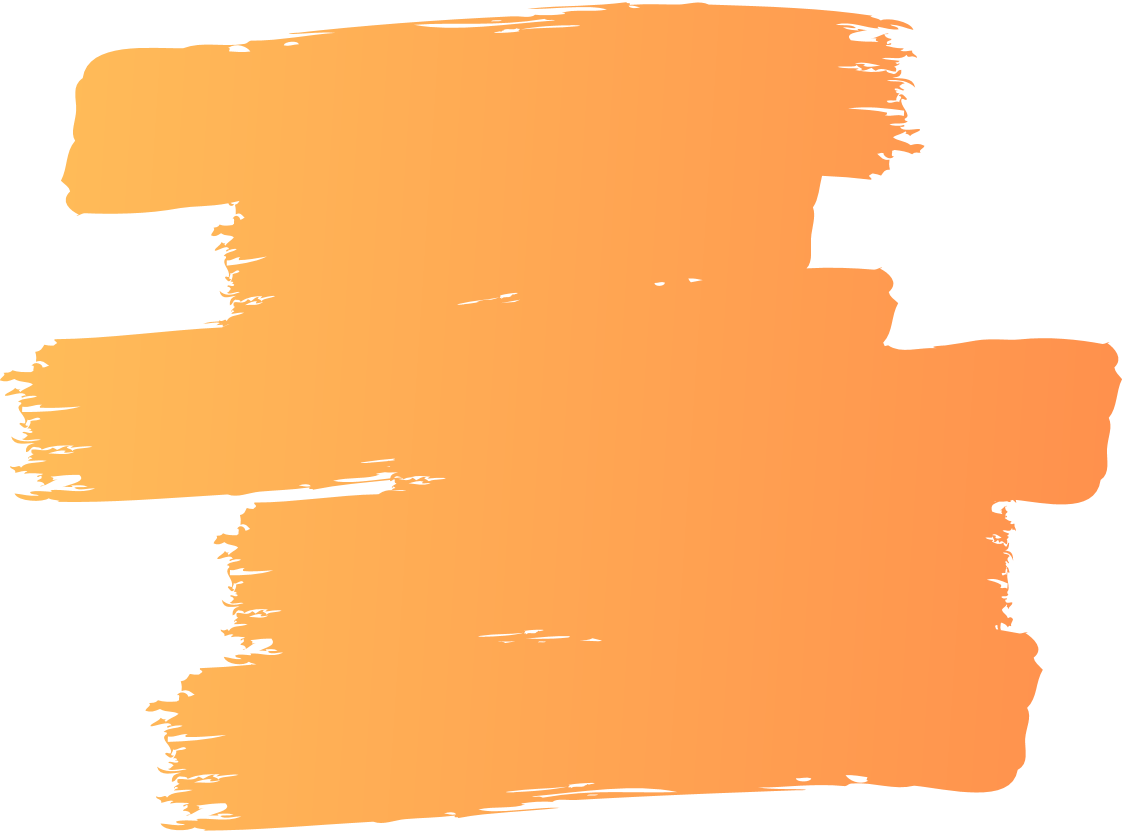 KỊCH BẢN
Khái niệm
Tác dụng
[Speaker Notes: KB là một dàn ý nâng cao, chi tiết – một bản tóm tắt theo trình tự thời gian của tất cả các cảnh, hội thoại và các tín hiệu âm thanh và hình ảnh trong một video
Hình dung video bạn sắp tạo sẽ như thế nào.
Đưa toàn bộ nhóm sản xuất (bao gồm cả các bên liên quan) vào cùng một luồng.]
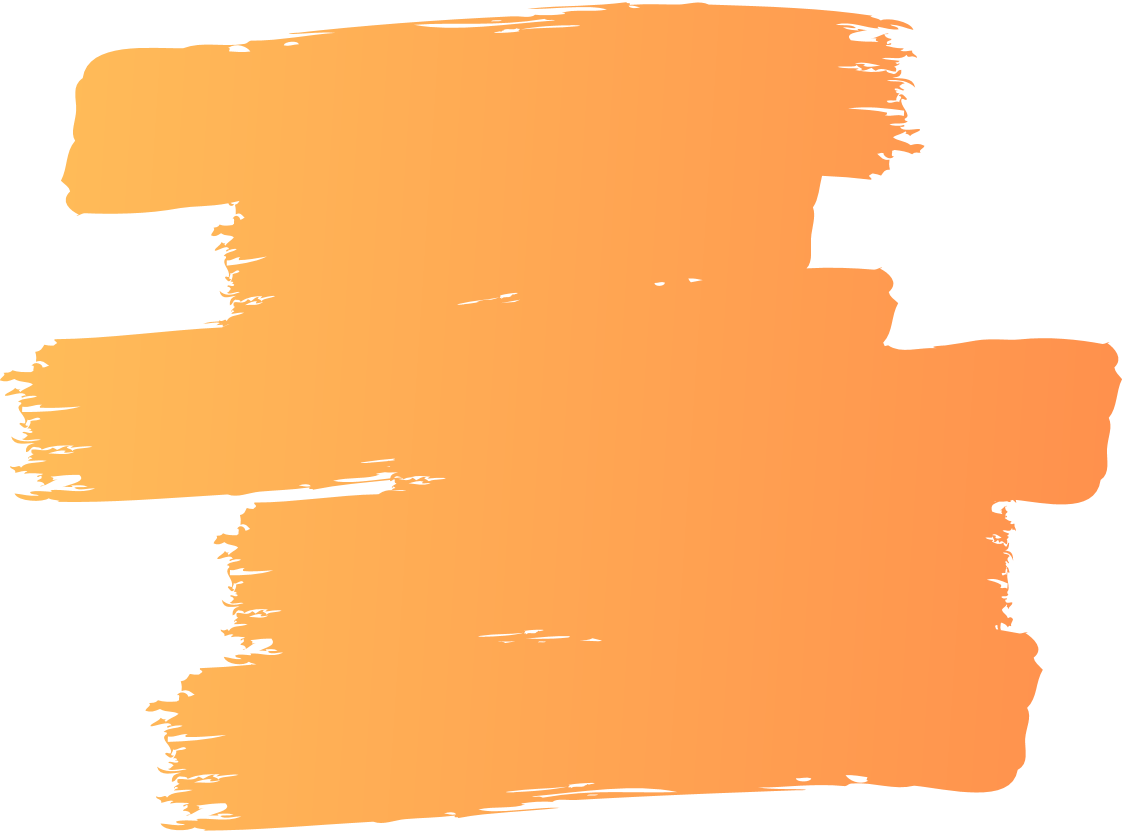 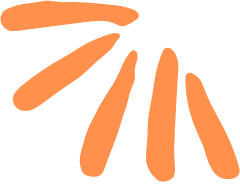 Các dạng kich bản
Quay video có lời thoại
Quay video không lời thoại
Phóng sự, sự kiện., tiệc tùng, lễ hội,…
Giới thiệu, review sản phẩm: cá nhân, công ty/doanh nghiệp..., phỏng vấn, phim ngắn, phim dài tập, phim chiếu rạp,…
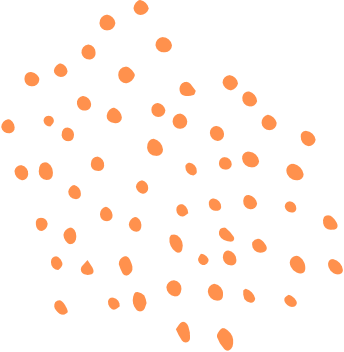 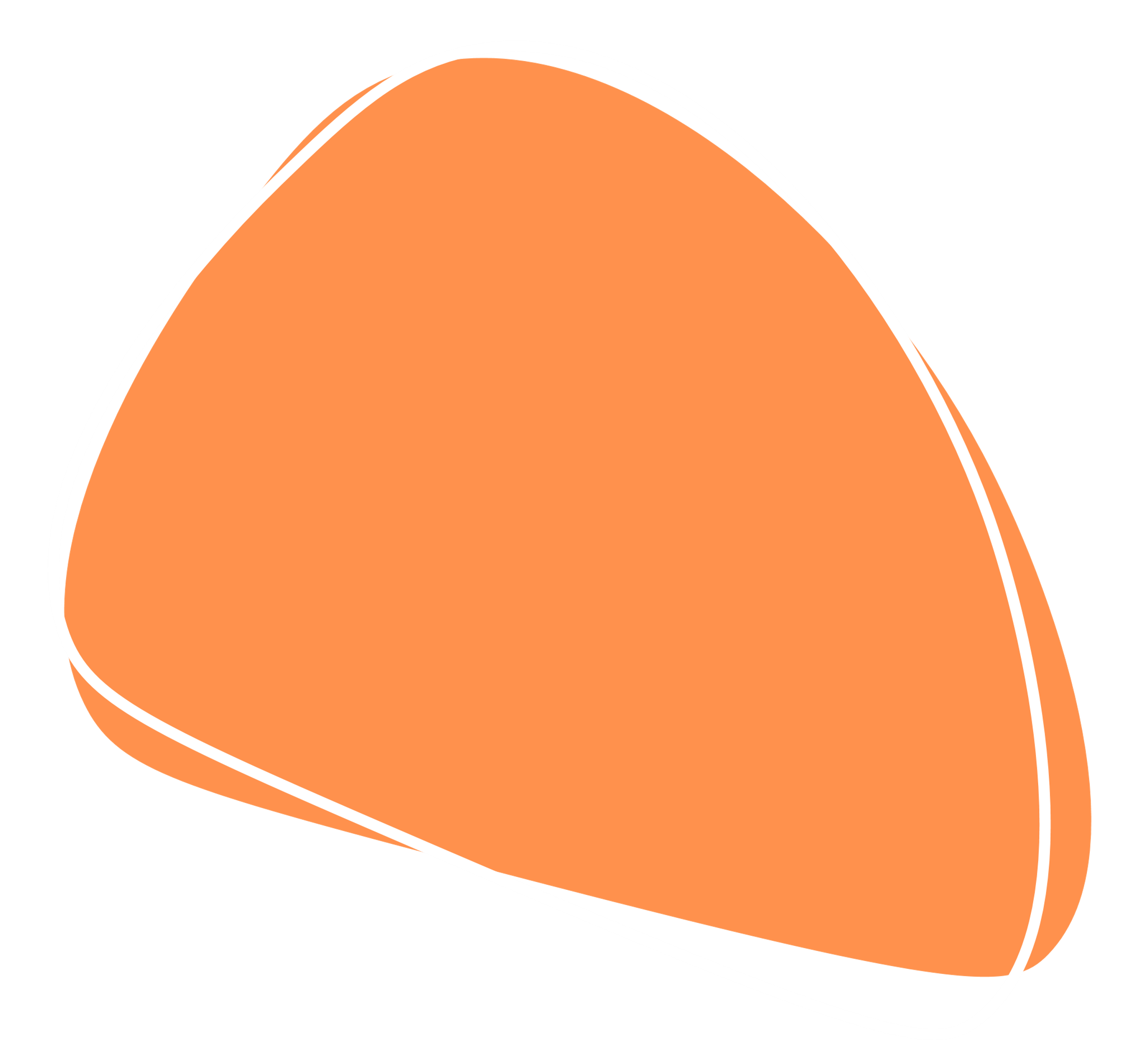 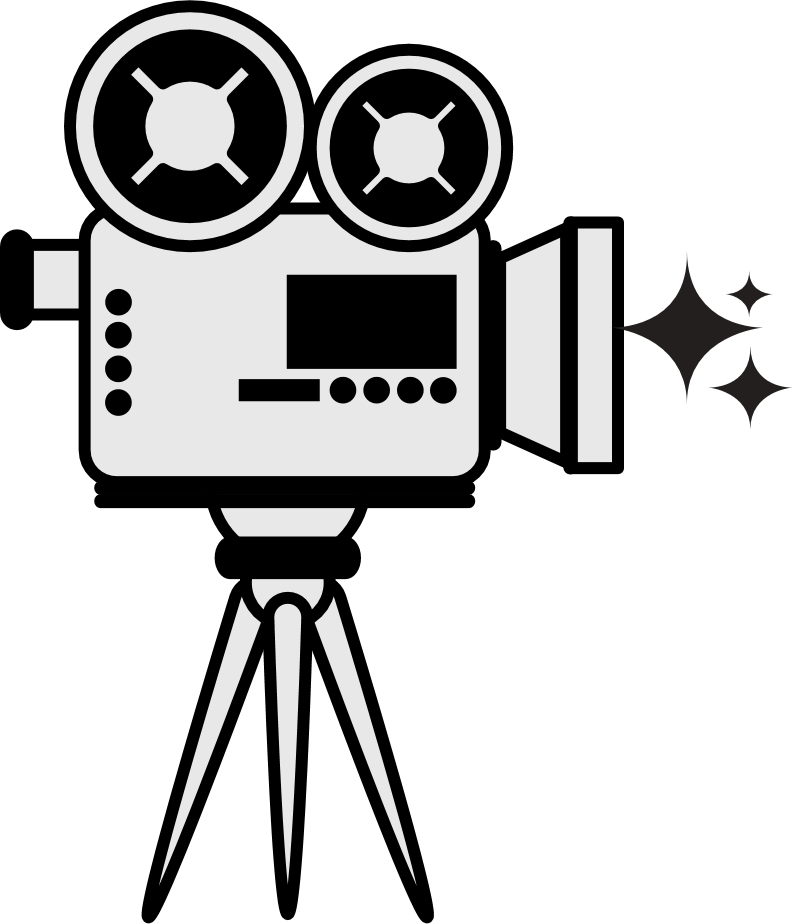 Các bước chuẩn bị xây dựng kịch bản
Tiến hành viết
Tìm chọn nhạc và hình ảnh minh họa
Step 5
Tham khảo ý tưởng quay
Step 4
Xác định địa điểm quay phim, video
Step 3
Xác định thể loại & chủ đề quay video
Step 2
Step 1
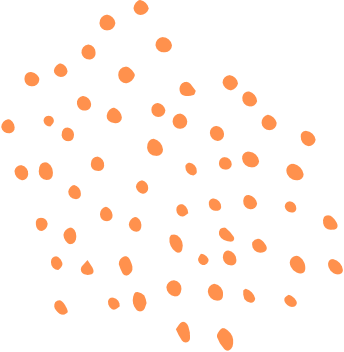 Quay video dạy học 
bằng PowerPoint
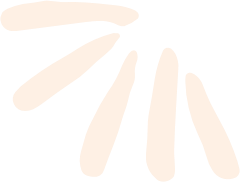 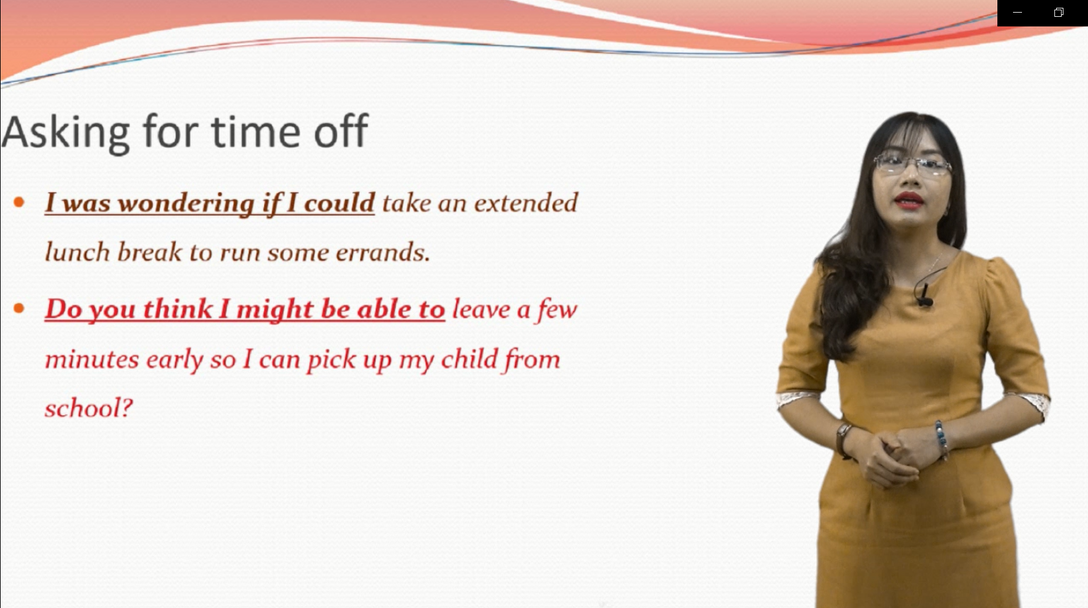 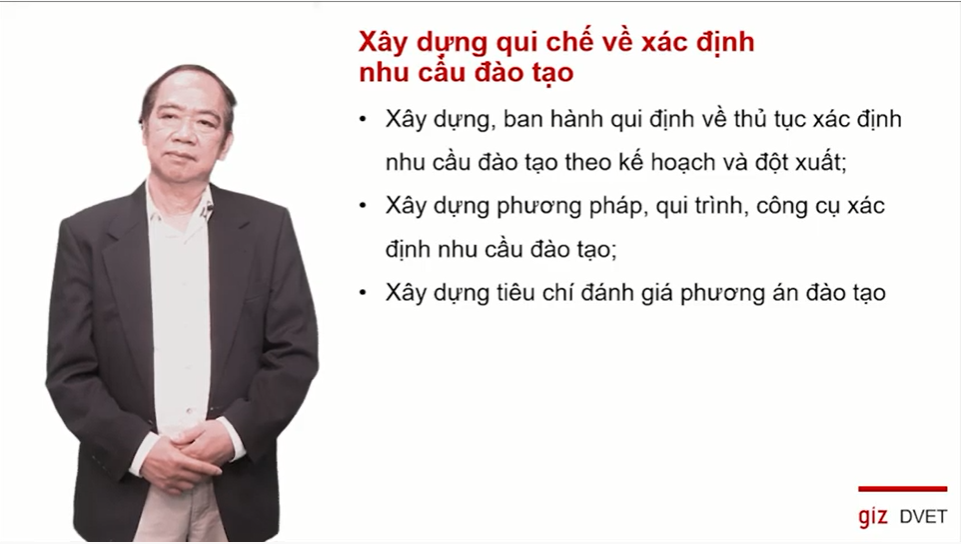 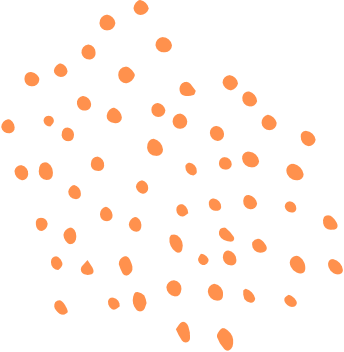 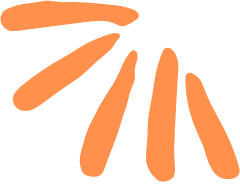 Quay video dạy học bằng PowerPoint
Kịch bản đơn giản
Ê-kíp hỗ trợ ít
Nọi dung quay thân thiện với GV
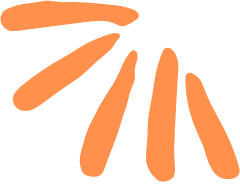 Nguyên liệu sản xuất video
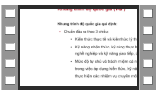 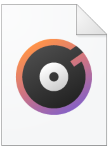 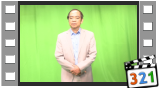 File Quay màn hình
File quay GV
File âm thanh
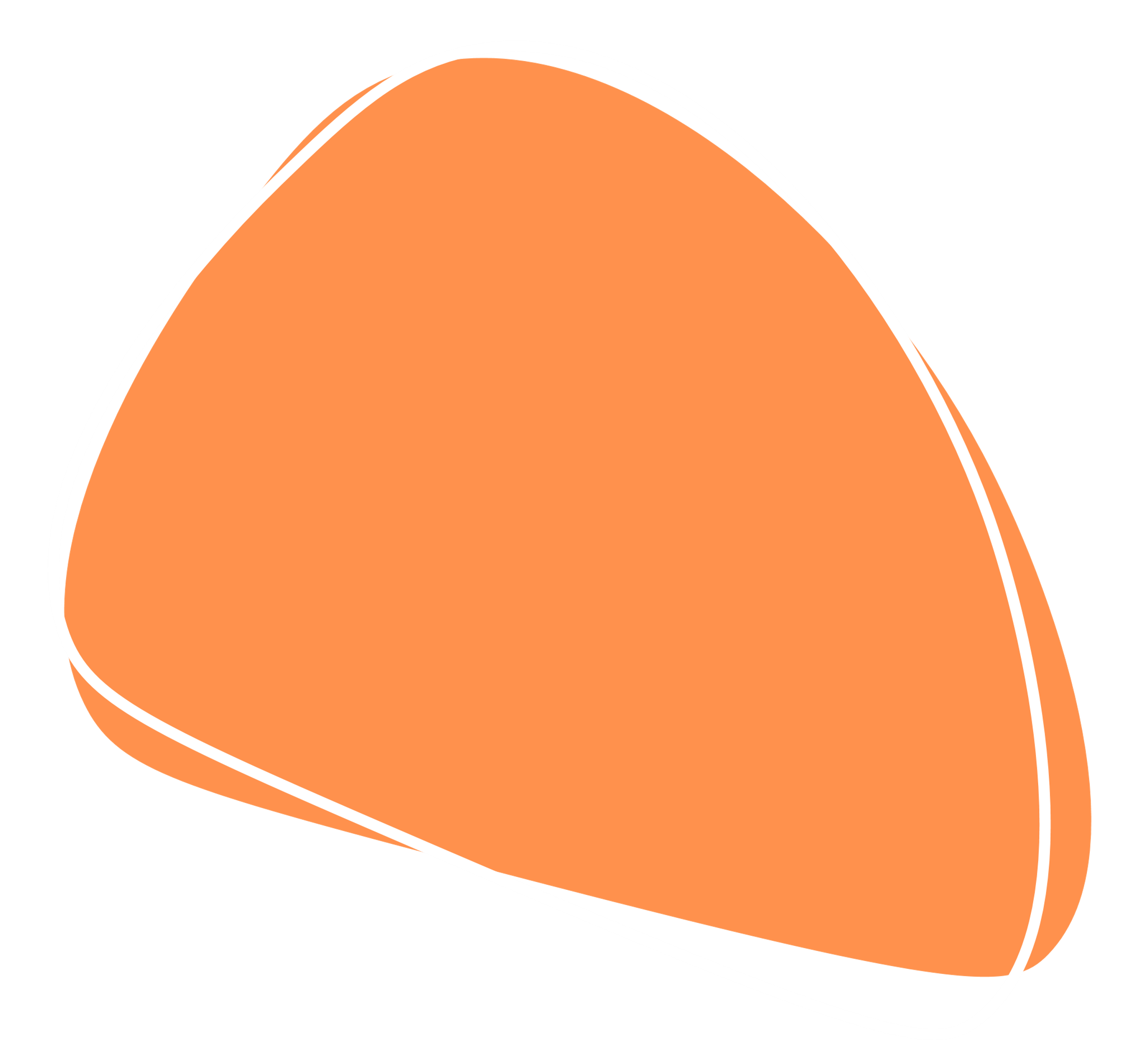 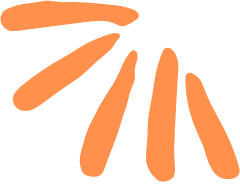 Qui cách soạn PP
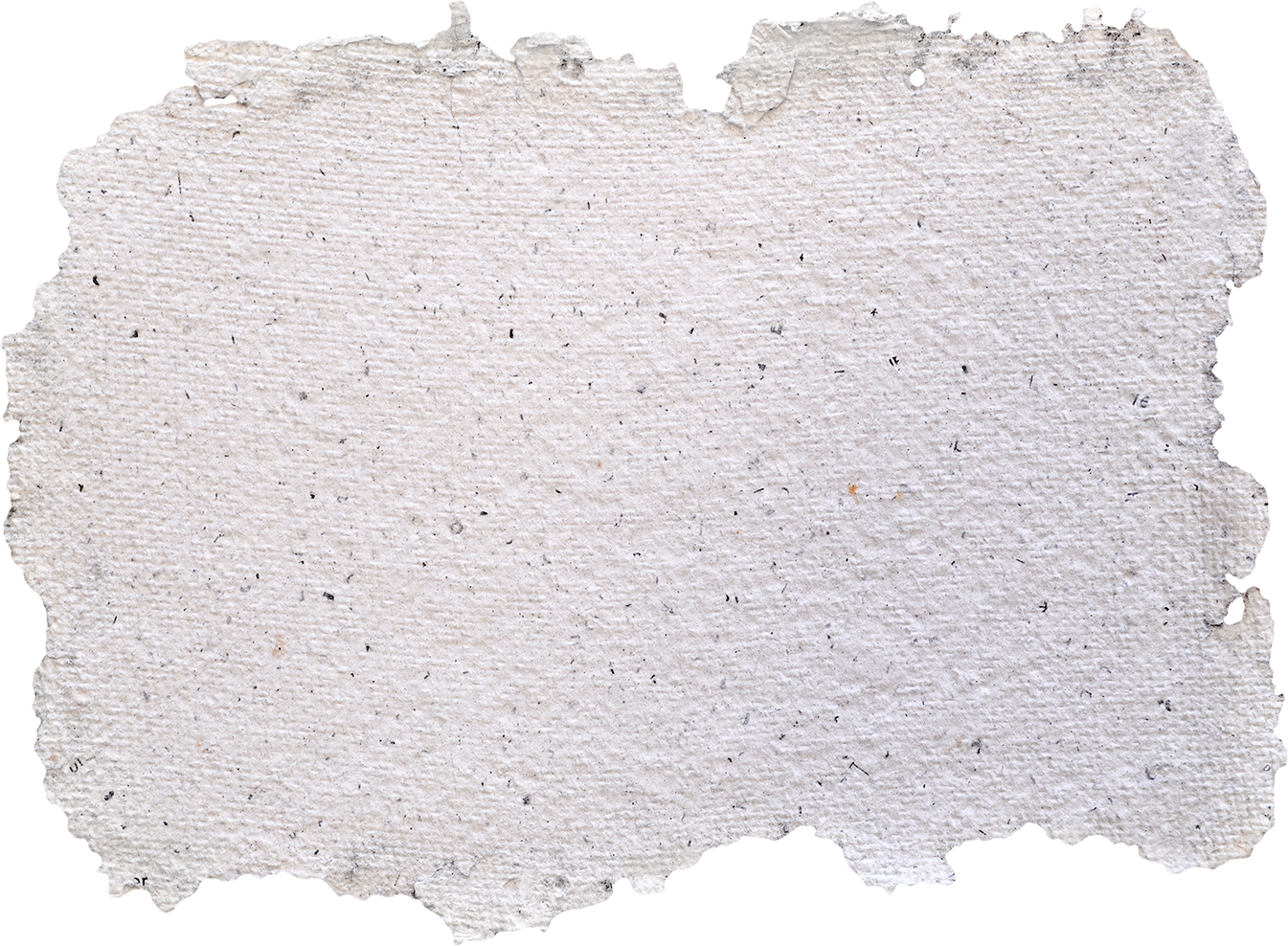 Các chú ý khi soạn PP
Hạn chế chữ
Chọn template hợp với chủ đề
Xây dựng đề cương
Mẫu PP sử dụng trong quay video học liệu
Tỷ lệ khung hình 16:9
Sử dụng slide master
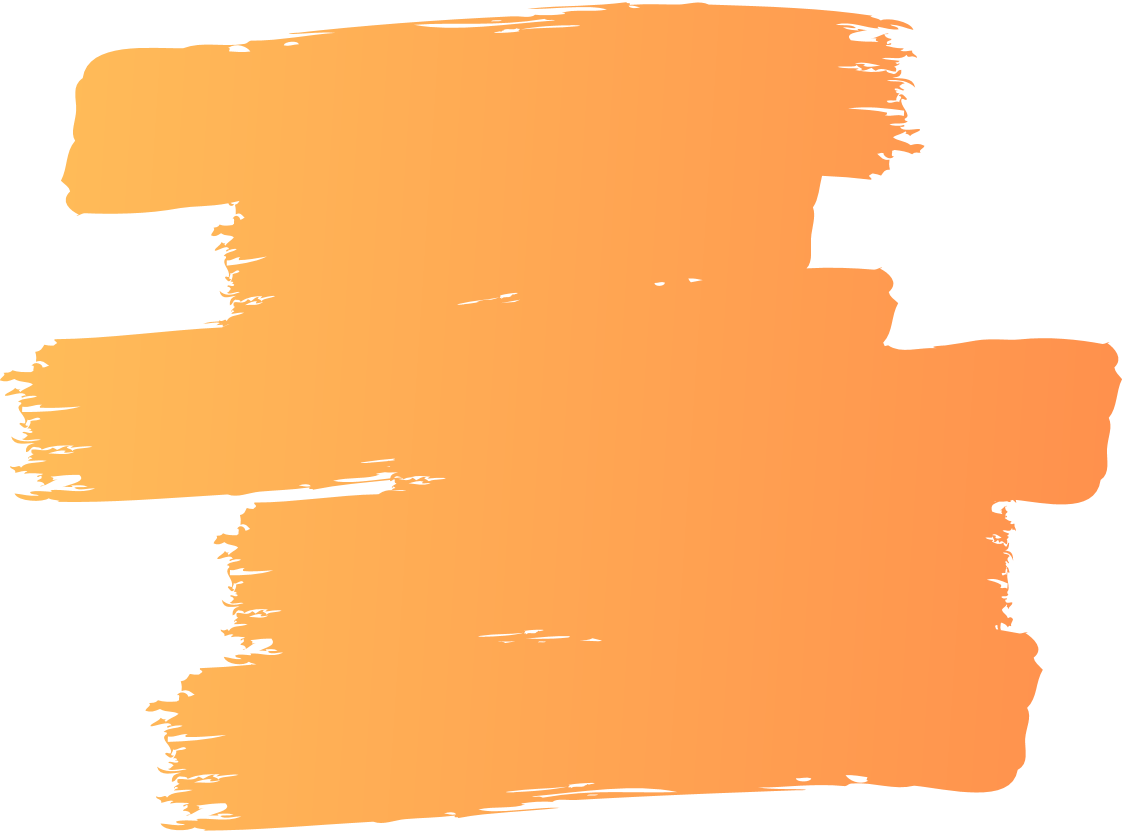 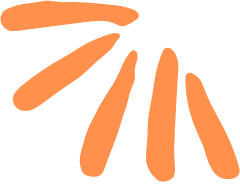 Một số chú ý khi quay 
trong studio
Trang phục
Điệu bộ cơ thể
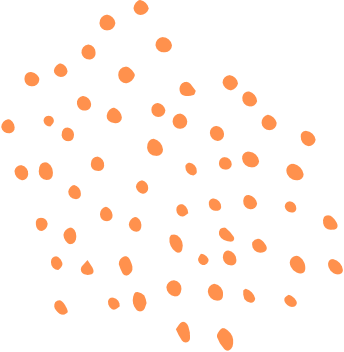 Không mặc đồ sọc
Tương phản với backround
Tay
Mắt
Tương tác khi quay
Bắt đầu & giới thiệu
Ngôn ngữ cơ thể khi giảng bài
Kết thúc